Questionario Studenti
Autovalutazione d’Istituto a.s. 2016/17
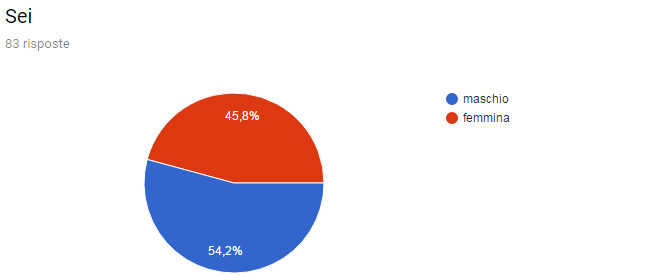 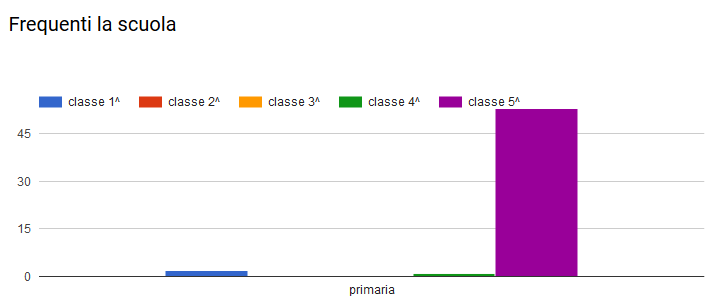 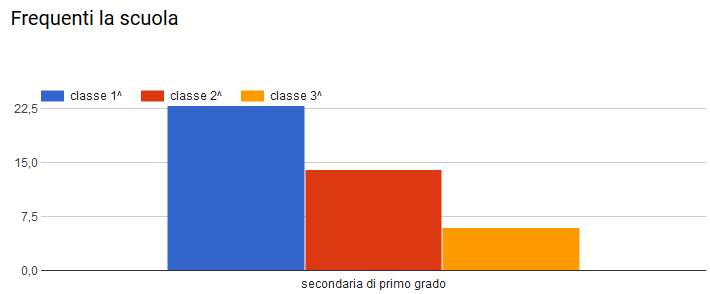 ORGANIZZAZIONE
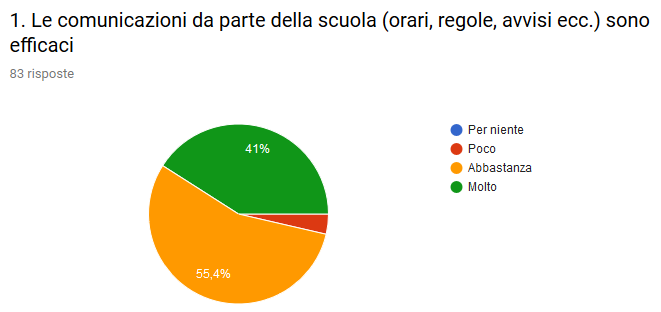 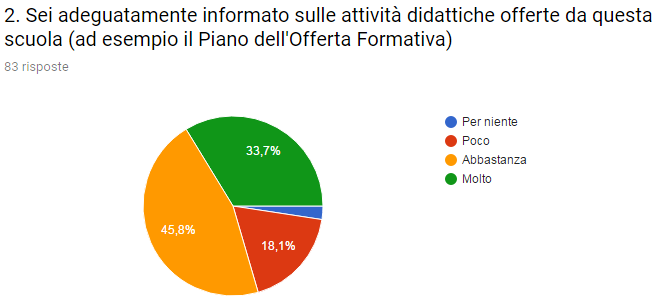 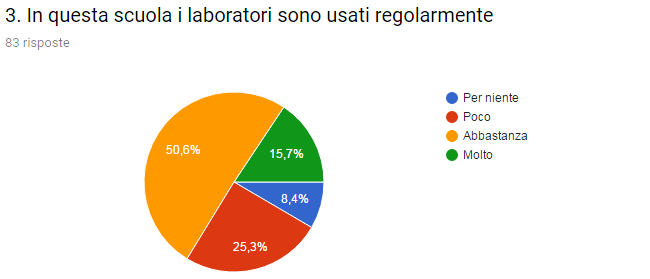 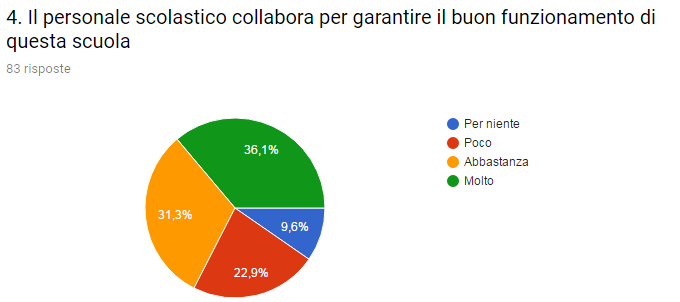 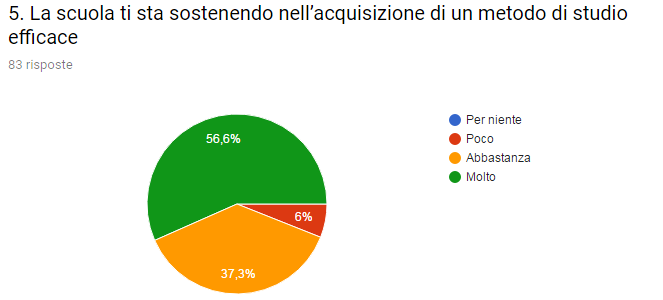 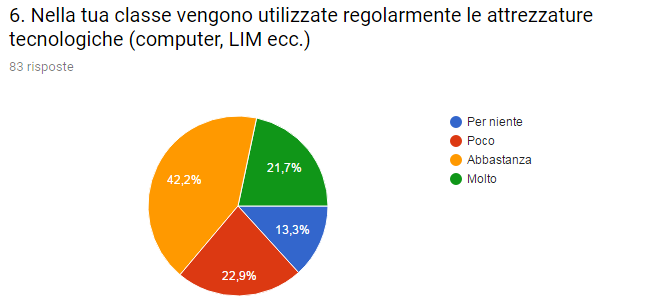 CLIMA SCOLASTICO
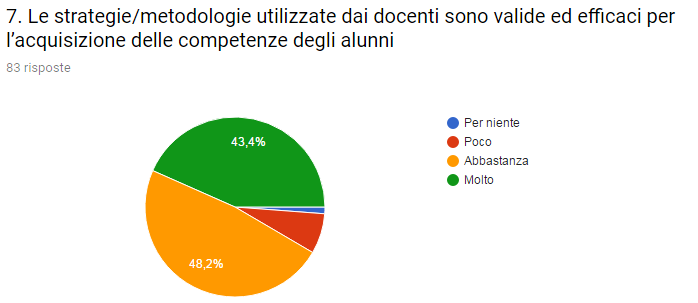 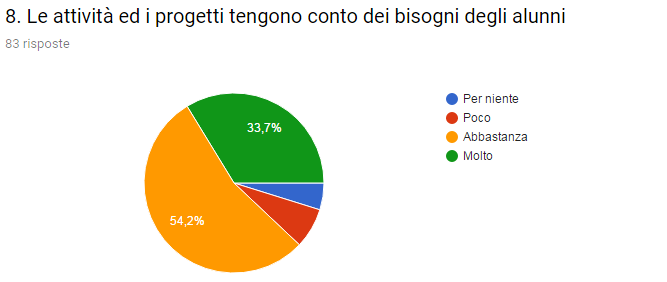 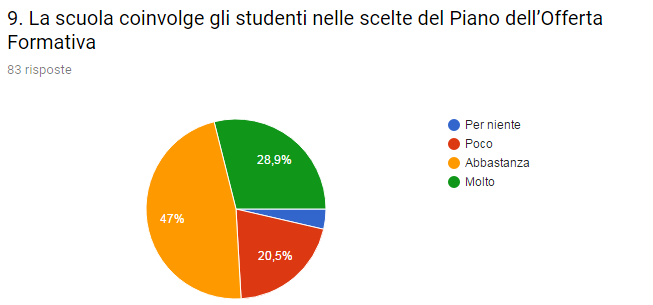 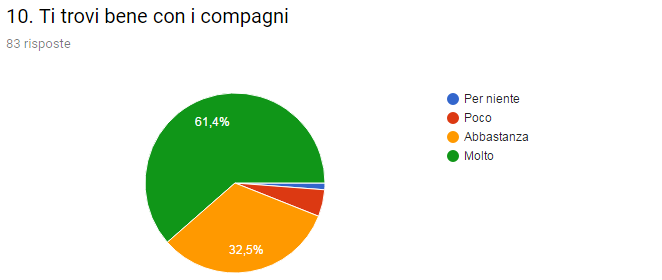 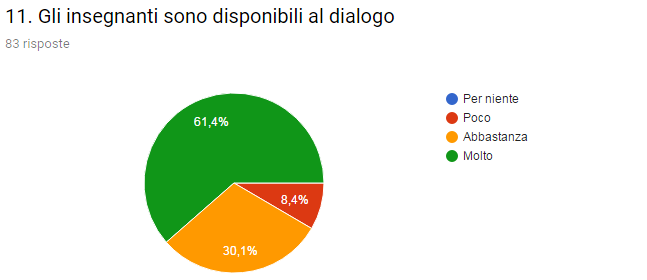 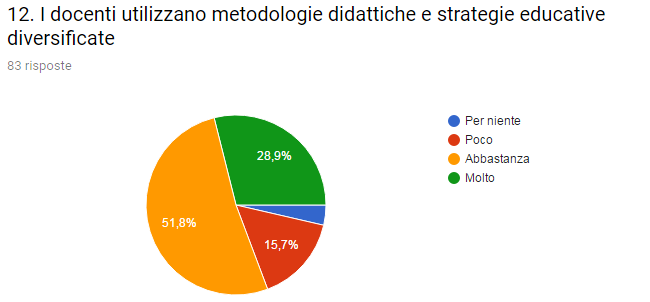 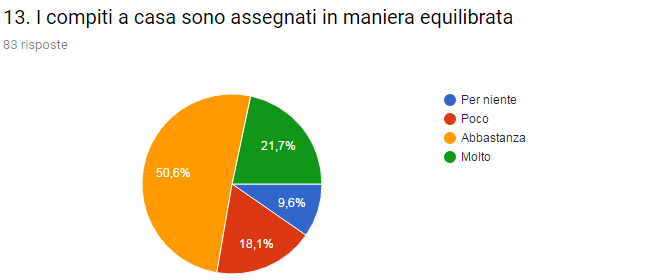 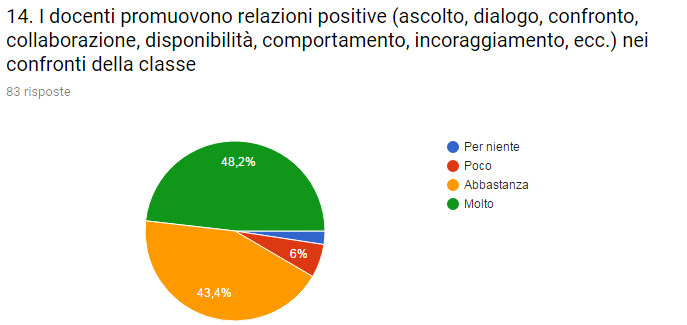 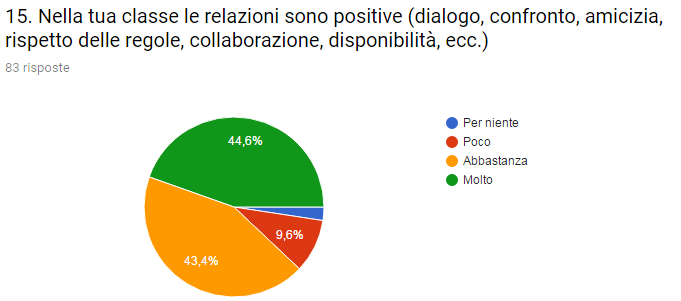 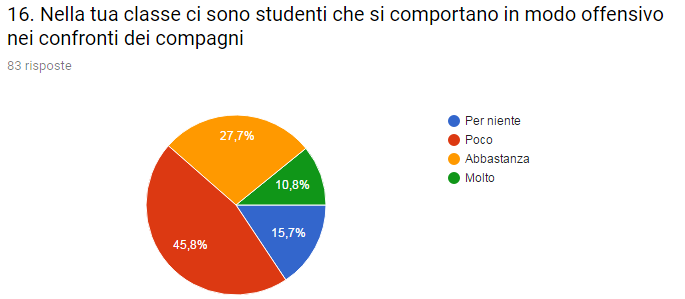 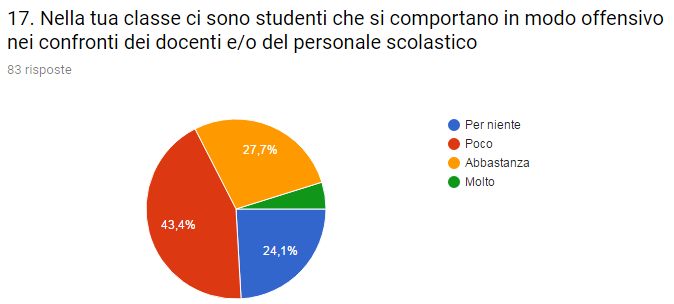 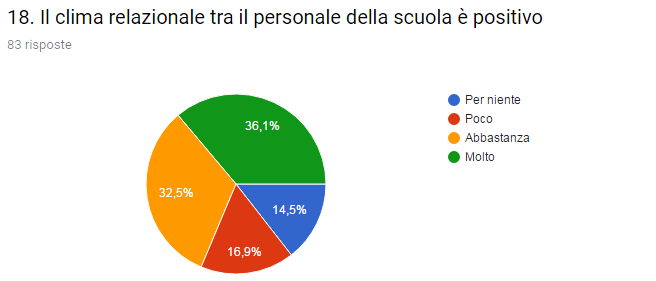 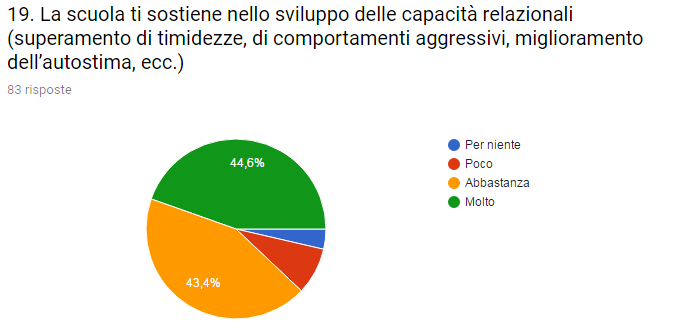 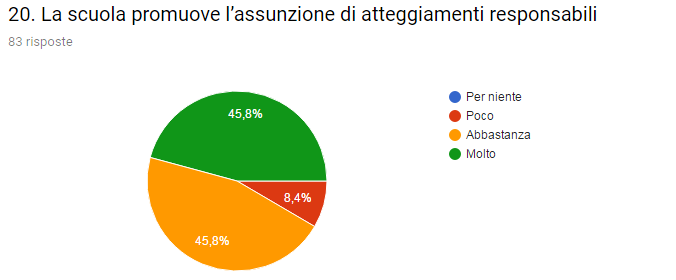 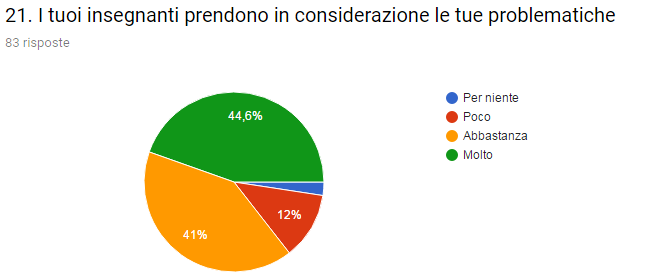 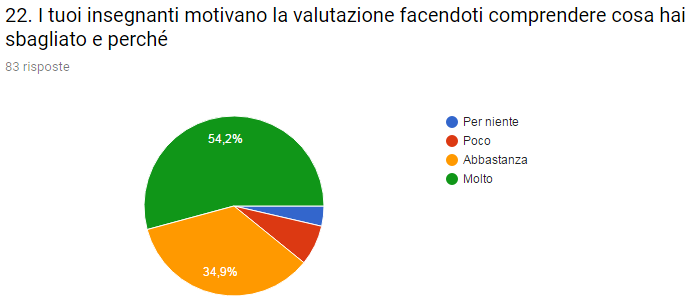 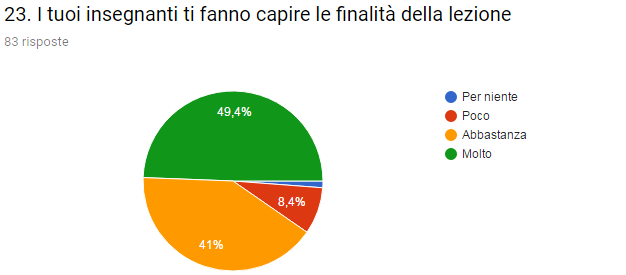 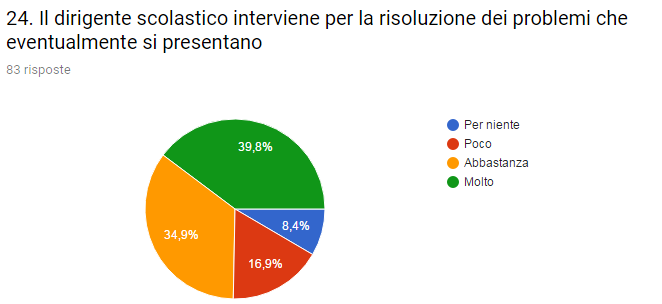 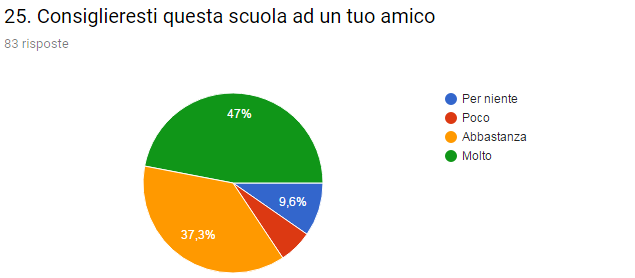